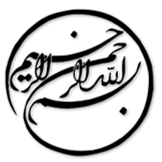 اثر پیش بینانه هیجانات روانی منفی اضطراب و افسردگی بر پیش آگهی ضعیف بیماران CHD با کاشت استنت و بهبود اقدامات مداخله بالینی
دانشجو:
استاد:
سال تحصیلی:
نام درس:
فصل اول: مقدمه

بیماری قلبی کرونر (CHD) بیماری مهمی است که زندگی و سلامت انسان را تهدید می‌کند، و یکی از علل اصلی مرگ و میر بیماران می‌باشد. پیشگیری و درمان CHD بروز و مرگ و میر آن را کاهش داده، و پیش آگهی را بهبود می‌بخشد و به یکی از موضوعات اصلی در زمینه قلبی عروقی جهانی تبدیل شده است. مداخله کرونری از طریق پوست (PCI) کاربرد گسترده‌ای در درمان CHD دارد.
1/12
فصل اول
مقدمه
1
طی چند سال گذشته، اگرچه بهبود در برخی از درمان‌ها مانند استفاده از استنت های آزاد کننده دارو تنگی مجدد عروق کرونر و ترومبوز را یک سال پس از PCI از 30٪ تا 40٪ به 15٪ کاهش داده‌اند، اما تنگی مجدد دریچه قلب و ترومبوز هنوز از مشکلات جدی بالینی محسوب می شوند. بنابراین، کنترل فعال عوامل خطر CHD همچنان به منظور جلوگیری از وقوع حوادث نامطلوب قلبی عروقی (MACEs) حائز اهمیت است. این مطالعه اضطراب و افسردگی را در 303 بیمار مبتلا به CHD که از فوریه 2019 تا آوریل 2021 در بیمارستان ما تحت کاشت استنت PCI قرار گرفته بودند، مورد ارزیابی قرار داده است.
2/12
فصل اول
مقدمه
1
فصل دوم: بیماران و روشها

داده‌های بالینی مربوط به اضطراب و افسردگی، سن، جنسیت، وضعیت مصرف سیگار و الکل، BMI، فشار خون بالا، دیابت، دیس لیپیدمی، سابقه خانوادگی CHD زودرس، تشخیص بیماری، معاینه آزمایشگاهی، آنژیوگرافی، عروق بیمار، انواع استنت و سایر عوامل خطر CHD در 303 بیمار مبتلا به CHD که از فوریه 2019 تا آوریل 2021 بستری شده بودند جمع آوری شد. بیمارانی که شرایط زیر برخوردار بودند از مطالعه حذف شدند: (1) درمان جراحی؛ (2) بیمارانی که اضطراب و/یا افسردگی یا سایر اختلالات روانی در آنها تشخیص داده شده بود یا قبل از پذیرش با داروهای ضد اضطراب، داروهای افسردگی یا سایر اختلالات روانی درمان شده بودند؛ (3) بیمارانی که قبلاً تحت بازسازی مجدد عروق کرونر قرار گرفته بودند؛ و (4) آن‌هایی که دچار سایر بیماری‌های شدید، مانند تومور و نارسایی اندام‌های حیاتی بودند.
3/12
فصل دوم
بیماران و روش ها
1
2
لطفا توجه داشته باشيد
که اين فايل تنها بخشی از محصول بوده و صرفا جهت معرفی محصول ميباشد
برای خريداری و دانلود فايل کامل مقاله به زبان فارسی
با فرمت پاورپوينت (با قابليت ويرايش(
اينجا کليک نماييد.
فروشگاه اينترنتی ايران عرضه www.iranarze.ir
5
4
3
2
1